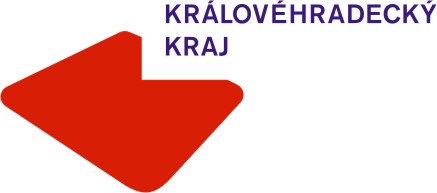 Financování sociálních služeb v roce 2022
Setkání s poskytovateli sociálních služeb, 27. 4. 2022, Hradec Králové
Financování sociálních služeb v roce 2022 - zdroje
Vyšší příspěvky na péči v pobytových sociálních službách + 130 mil. Kč
Dotace – státní rozpočet – nižší peníze cca – 86,5 mil. Kč
Individuální projekty = - 24 mil. Kč
Převod financí z předcházejícího roku (oproti roku 2021) -9 mil. Kč
Rozpočet KHK – navýšení prostředků + 41 mil. Kč
Úhradová vyhláška  + 46 mil. Kč
Celková bilance zdrojů: + 97, 5 mil. Kč
Financování sociálních služeb v roce 2022 - náklady
Nárůsty mezd: + 35 mil. Kč
Nárůsty sítě sociálních služeb cca + 60 mil. Kč
Nárůsty energií, nárůsty další inflace + 80 až 110 mil. Kč. 
Další vícenáklady 20 mil. Kč
Celková bilance zdrojů: + 97, 5 mil. Kč
Chybějící prostředky ve výši cca 110 až 130 mil. Kč (možná i více)
Financování sociálních služeb v roce 2022
Dotační titul pro služby reformy psychiatrické péče cca 23 mil. Kč??
Navýšení prostředků z rozpočtu KHK???
Státní rozpočet???
Navýšení úhradové vyhlášky???
Dotace z prostředků státního rozpočtu 2022
Způsob stanovení dotace z MPSV
Pobytové sociální služby (§ 47,48,50,52)
Výchozí propočet rok 2021
Sníženo o navýšení úhrad za pobyt, stravu a příspěvek na péči
Navýšeno o nárůst mezd
Výrazně nižší dotace než v roce 2021
Způsob stanovení dotace z MPSV
Ostatní služby NNO
Vypočtená vyrovnávací platba byla valorizována
o nárůst platů pracovníků přímé práce dle nařízení vlády č. 341/2017 Sb. o platových poměrech zaměstnanců ve veřejných službách a správě v platném znění.
O nárůst cen energií
O nárůst cen benzínu
Nárůst inflace obecně
Návrh dotace byl učiněn tak, že vypočtená vyrovnávací platbě byl ponížen:
Dotace od obcí (buď známá skutečnost 2022, nebo rok 2021 (ten kdo nemá dotace od obcí 15% vyrovnávací platby)
Prostředky, které budou poskytovatelům vyplaceny z individuálního projektu Služby VII
O prostředky, které plánujeme vyplatit službám z projektu Služby VII (od 1. 10. 2022)
O prostředky, které již byly poskytovateli vyplaceny v únoru a březnu 2022
Byly provedeny korekce
Tak, aby poskytovatelé obdrželi min. 85 % (v případě služeb § 39 a § 40 ne méně než 92 %) vyplacených prostředků Královéhradeckým krajem v předcházejícím roce
Způsob stanovení dotace z MPSV
Ostatní služby poskytované obcemi či obecními organizacemi
Stejně jako u poskytovatelů bez veřejného zřizovatele
Korekce však byly provedeny dle následujícího klíče:
Ne více než v roce 2021
Ne méně než 75 % dotace z roku 2021, u služeb § 39 a 40 ne méně než 92 % dotace z roku 2021 (na základě usnesení komise)
Financování sociálních služeb v roce 2022
V roce 2022 proběhne:
Rozdělení částky 22 mil. Kč = rezervy
Rozdělení dotací KHK 45,5 mil. Kč
Rozdělení navýšení???
Září 2022
Žádosti červenec 2022 spolu s evidencí a realizací
Projekty přímého přidělení – provoz sociálních služeb 2022
Individuální projekty v roce 2022
Komunitní služby – do června 2022
Služby VI – do června 2022
Žijeme v komunitě 1 – od dubna 2022 (Kvasiny, Rokytnice)
Žijeme v komunitě 2 – od září 2022 (Kvasiny – Třebechovice)
Služby VII – od října 2022
Služby VII
Zahájení podpory říjen 2022
Podpora 36 měsíců (září 2025)
Soutěž – zjednodušené řízení – červen – srpen 2022
Rámcové smlouvy – umožní změnu rozsahu
Vyhrazené podmínky
Každoroční valorizace 2%
Valorizace mzdových nákladů dle nařízení vlády
Valorizace ostatních nákladů dle inflačního vývoje
Možnost navýšit rozsah až o 2%
Možnost snížit rozsah
Výsledek – jeden smluvní vztah s Královéhradeckým krajem
Služby VII
Předpokládané financování z projektu bylo již zohledněno v návrzích financování
Služby VII
Nárůst služeb směřuje k posílení 
služeb pro osoby s duševním onemocněním, 
v menším rozsahu pak navýšení služeb podpory samostatného bydlení a sociální rehabilitace směřující k posílení samostatného života osob se zdravotním postižením.
Služby VII v roce 2022
Služby VII v roce 2022
Služby VII v roce 2022
Vykazování v KISSOS – evidence a realizace
Chyby při vykazování v KISSOS
Správné vyplňování přepočtených úvazků!
Struktura výnosů
Výnosy od uživatelů
Z toho příspěvek na péči
Donáška stravy
Úhrada pobytu
Úhrada stravy
Ostatní základní činnosti
Fakultativní činnosti
Nákladové položky
Máte-li vždy vyplňujte strava dodavatelsky či potraviny!
Ostatní nakupované služby/ostatní náklady – jedná-li se o položku související s přímým poskytováním služby popište do poznámky (např. cestovné)
Investiční dotace – vykazování v KISSOS
Zvýšený objem investičních dotací na provoz sociálních služeb
Nově dotace ze Strukturálních fondů požadují pověření k výkonu služby SOH již před vydáním rozhodnutí o dotaci
Pokud připravujete projekt na novou službu – žádost o zařazení do sítě = vydání pověření po dobu investice
Informaci o obdržených dotacích zasílá MMR přímo KHK
Investiční dotace – vykazování v KISSOS
Vykazování investičních dotací v KISSOS
Výnosy  - zúčtování výnosů z dotace - účtované na účtech 672, 649 uvádějte do zadavatelů
Zadán zvláštní zadavatel „Investiční dotace_rozpuštění“
Dříve se uvádělo v ostatních výnosech
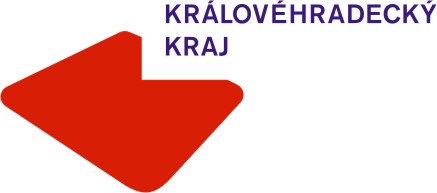 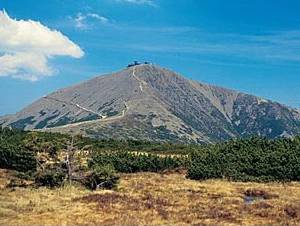 Děkuji za pozornost
Krajský úřad Královéhradeckého kraje
Odbor sociálních věcí 
Oddělení plánování a financování sociálních služeb

Mgr. Jiří Zeman, jzeman@kr-kralovehradecky.cz
http://socialnisluzby.kr-kralovehradecky.cz
22